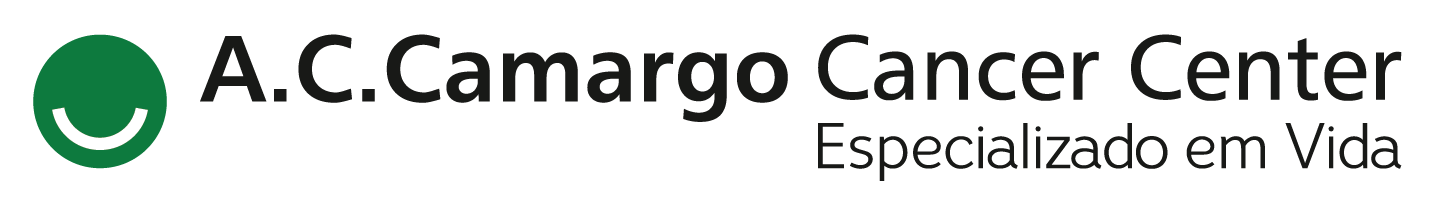 Encontro de Ciência e Inovação 2023
ACHADOS INCIDENTAIS EM TOMOGRAFIAS COMPUTADORIZADAS AMBULATORIAIS DE PACIENTES ONCOLÓGICOS
B.M. Lago; P.K.M. Alencar; S.B. Bello
RESULTADOS E CONCLUSÃO
INTRODUÇÃO
MÉTODOS
Foram avaliados exames de TC em 5360 pacientes, dentre os quais 165 (3%) apresentaram achados incidentais. Os tipos de neoplasia mais encontrados foram o tumor colorretal (17,6%), mama (12,1%), próstata (9,7%) e de cabeça e pescoço (8,5%). Dentre os achados incidentais, o processo inflamatório/infeccioso pulmonar o achado mais frequente (63%), seguido por tromboses venosas (10,9%), tromboembolismo pulmonar (6,7%) e fraturas (4,8%). 
Concluiu-se que os achados incidentais de imagem em oncologia são relativamente comuns e podem ter impacto variável no seguimento clínico do paciente, manifestando-se desde infecções assintomáticas até patologias potencialmente graves como a embolia pulmonar.
Estudo de coorte transversal, desenvolvido no Departamento de Imagem do AC Camargo Cancer Center, utilizando dados anonimizados de notificação compulsória do Protocolo de Achados Críticos dos participantes com doença oncológica confirmada e que apresentem achados incidentais no exame tomográfico de tórax e/ou abdome. A coleta foi realizada a partir dos registros das Tomografias Computadorizadas no sistema anonimizado H2TC.
Achados incidentais (AI) representam alterações encontradas nos exames de imagem, mas sem relação com a indicação clínica. O aumento da disponibilidade dos exames de imagem, levou a um número crescente de AI. São achados comuns, sendo descritos em até 73% de todos os exames de Tomografia Computadorizada (TC), sendo clinicamente significativos em apenas 5% a 16% dos pacientes assintomáticos e com maior frequência em pacientes sintomáticos.
Figuras 1 a 4: 
TC de tórax apresen-tando opacidades pulmonares bilate-rais com atenuação em vidro fosco, mais compatível com pro-cesso inflamatório/ infeccioso de etio-logia viral.
OBJETIVO
O objetivo deste trabalho é fazer um levantamento dos achados incidentais encontrados em Tomografias Computadorizadas ambulatoriais de pacientes oncológicos em seguimento em um centro especializado.
Referências: 
1. Krug KB, Houbois C, Grinstein O, Borggrefe J, Puesken M, Hanstein B, Malter W, Maintz D, Hellmich M. Focal Breast Lesions in Clinical CT Examination softhe Chest: A RetrospectiveAnalysis. Rofo. 2017 Oct;189(10):977-989. English. doi: 10.1055/s- 0043-112749. Epub 2017 Jul6. PMID: 28683503.
2. Berland LL, Silverman SG, Gore RM et al.: Managing incidental findingson abdominal CT: White paperofthe ACR incidental findingscommittee. J Am Coll Radiol. 7(10):754–773, 2010
3. Lumbreras B, Donat L, Hernández-Aguado I. Incidental findings in imaging diagnostic tests: a systematic review. Br J Radiol 2010;83(988):276-89.
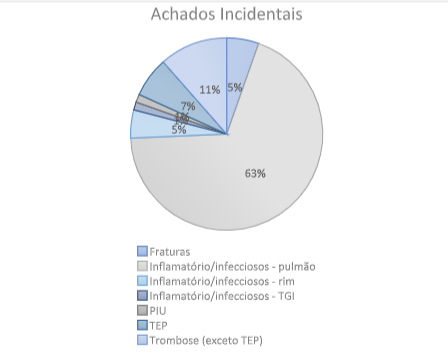 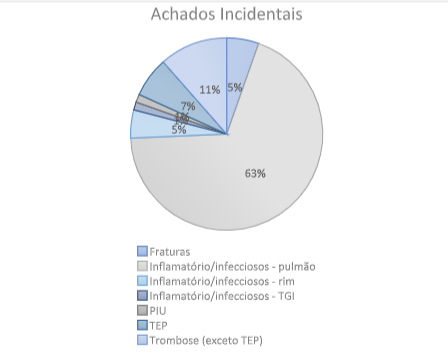 Figuras 5: TC de tórax com trombo intra-atrial.
Figura 6: TC de abdome com pielite.